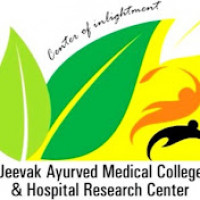 JEEVAK AYURED MEDICAL COLLEGE AND HOSPITAL RESEARCH CENTER
SUDHA  AND SHIKTA VARGA ,IT’S CLINICAL USE AND FORMULATION
Guided by -
Dr .D. K. VERMA 
( Reader and HOD )
Dr. sumit kumar 
   (lectUreR)
Presented BY -

KAUSHAL  RAI 
SABIHA TANVEER

Batch – 2021-22
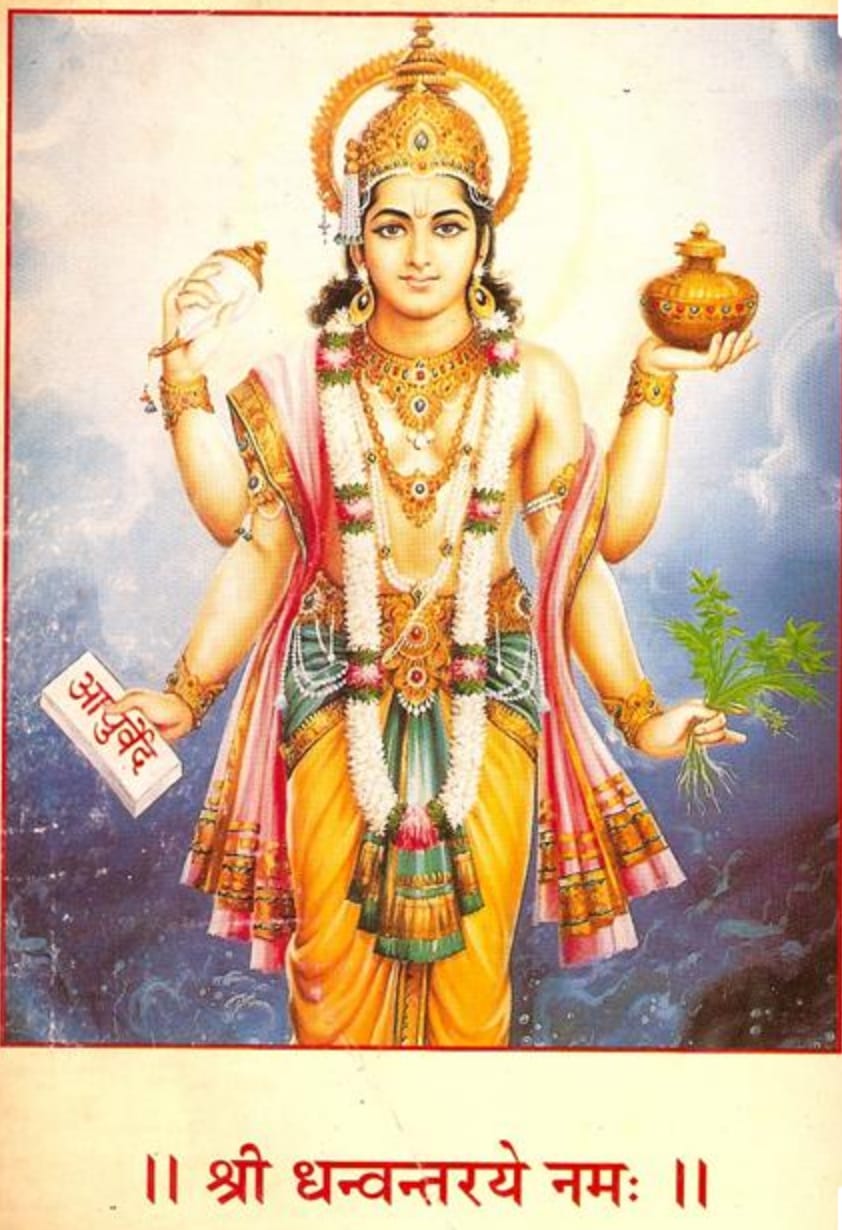 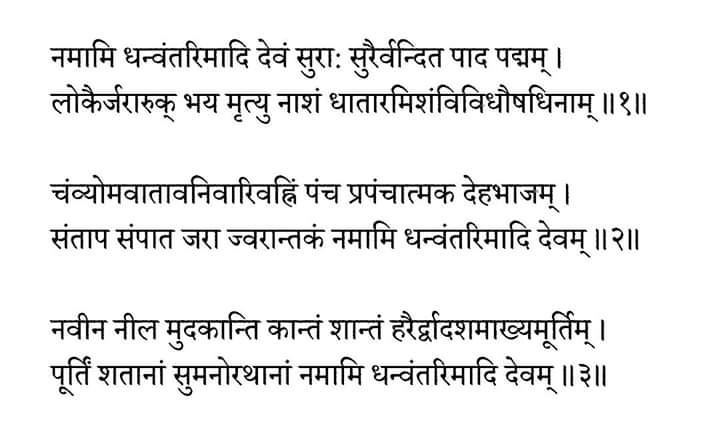 INTRODUCTION
The drugs which are available in Ayurvedic system of medicine are obtained either from herbal, animal and mineral sources.

 There are many treatment modalities available in Ayurveda but Sudha vargiya Dravyas describe in Rasa-shastra literature plays an important role in the treatment of GIT disorders.
Bhasmas of Sudha vargiya Dravyas have attained importance in prevention and cure of conditions such as -
AmlaPitta (hyperacidity)
 Grahani (IBS)
 Annadrava shula (Gastric ulcer) 
Parinaam shula (Duodenal ulcer)
 Atisara (Diarrhea) etc
 Bhasmas are considered as nano medicine in Ayurveda which is therapeutically very potent in small dose, quick acting and without specific taste
In the current kinetic era, Rasaushadhis have given Ayurveda a complete novel health care look. 

All the drugs enlisted in Sudha Varga Dravya have calcium in compound form, as salts.
 It plays very essential role in physiology and regulation of gastrointestinal secretions. 

In Charak Samhita and Sushuruta Samhita Sudha comes under Parthiva Dravya.
Both Rasaratnakar and Rasarnava include it in Shukla Varga .


Rasamritam has included these drugs under Sudha Vijnaneyama based on their chemical composition.
Sikata varga is group of silicon-containing compounds drugs having alchemical as well as therapeutic value.

 Classification of Sikata varga was not done in classical texts, the scattered references of these drugs and their usage in alchemy; various methods of binding of mercury (Parada bandhas) as well as internal .

Administration were enumerated. Authors of 20th century have grouped these drugs under a specified class called Sikata Varga.

 Members of Sikata varga include Sikata, Dugdha Pashana, Kausheyashma, Nagapashana, Badarashma, Trinkanta, Akeeka .
Content of sudha varga
Traditional name
Common name
Sudha 
Khatika
Godanti 
Sawetanjan
Mrigshringa 
Shukti
Shankha
Shambuka 
Samudrafena
Kukkutandatwak
kurmapristha
Lime
Chalk
Gypsum
Safed surma /calacite
Hart’s horn /deer horn
Mothers  of pearl 
Conch shell
Pila
Cuttle fish bone 
Egg shell
Tortoise bone
Content of shikta varga
Traditional name
Common name
Dhugdhapasan 
Nagpashana 
Kausheyasm 
Badarashama
Talc
Serpentine 
Asbestos
Rock fossil
CHUNA (SUDHA)
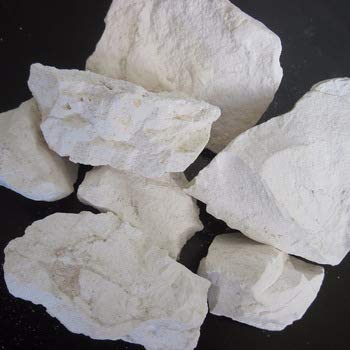 Name –Lime – Calcium oxide
Group- Sudha varga 
Synonyms  -
Sudha, Churna, Churnaka, Saudhavilepana, Shilakshara .
Churnaodaka nirman
sudha 1 part and distilled water 240 parts dissolve in water and keep for 12 hours and filter through filter paper in vessel and get churnodaka.
Khatika (chalk)
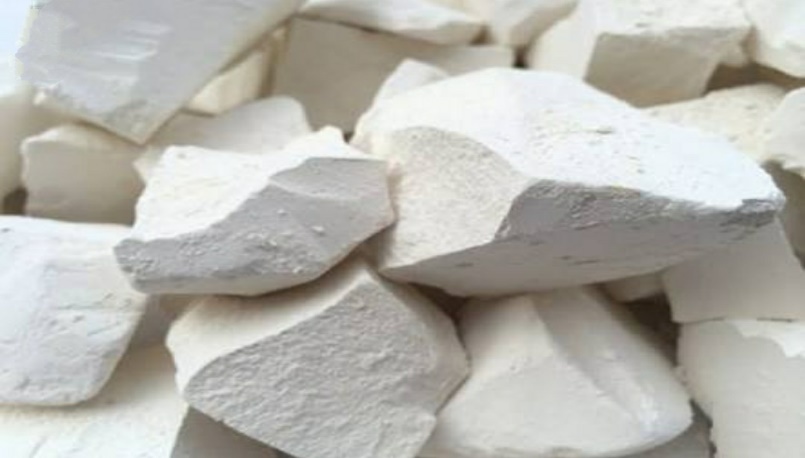 Name- khatika
Group -Sudha verga ,
English name –Pipe clay /Chalk
Synonyms -

 Khatika , Khatini , Kapol , Shaweta , Lekhanmiritika Khati.


Discription- In Rasaratna samucchaya while describing the variety of Ghandhak is of four type and one of the variety is white in colour and is known as Khatika, useful in Lepana and Loha Maran

  Properties - Khatika has madhura, Tikta Rasa , sheeta veerya,
SHODHAN(purification) OF KHATIKA
Method-Nirmalikaran / Prakshalan .
Materials Required - Khatika ,  Water
Apparatus Required- SS Vesels (stainless steel)
Refference-Rastarangini 11/210
Procedure-Fill the SS Vesels with pure water , dissolve the khatika in water , and allow to settle . Drain off supernatant clear water and desiccate the sediment to complete dryness.
Godanti
Name-  Godanti 
Latin Name – calcium sulphate dihydrate
Group–Sudha varga  , Mineral sulphate .
Discription in Samhita -  In sushuruta Samhita the godanti has been referred in two place
In sutra sthana in relation with cauterisation –Dahana materials and in the treatment of pittakapha vidagdhadristi as Anjan .

Synonyms -
Godantika, Godanta, Godant, Shweta  etc.

Properties - Godanti bhasma rasa is kshariya (alkaline property), sheeta guna (cold property), sheeta virya
SODHAN OF GODANTI
Method - Swedan
 Materials Required – Godanti , Acidic liquids or     Bhringraj swaras
Apparatus Required- Dola yantra , heating device

Refference : Bhartiya Rasashastra 
Procedure - Bundle the godanti in a piece of cloath in a suspended form in Dolayantra , fill half of its value with acidic liquid by means of rod, subject the apparatus to heating system for a period of three hours with constant monitoring . Replace the lost value , if any , with fresh liquid during the processing . Finally collect the materials and wash with hot water.
MARANA(processing) OF GODANTI
Materials required - Suddha godanti , kumari swaras /Nimbu  patra swaras /Jayanti swaras.
Apparatus required - Sarav samputa /puta yantra , Khalva yantra.
Heating : Apply Gaja Puta
Procedure -Take the material in a mortar and pestle and levigate with the liquid media specified prepare pellets and allow to dry. Encapsulate the dried pellets and subject the capsule to Gajaputa heating system .Repeat the same process for another two cycles.
Shawetanjan (sapheada surma )
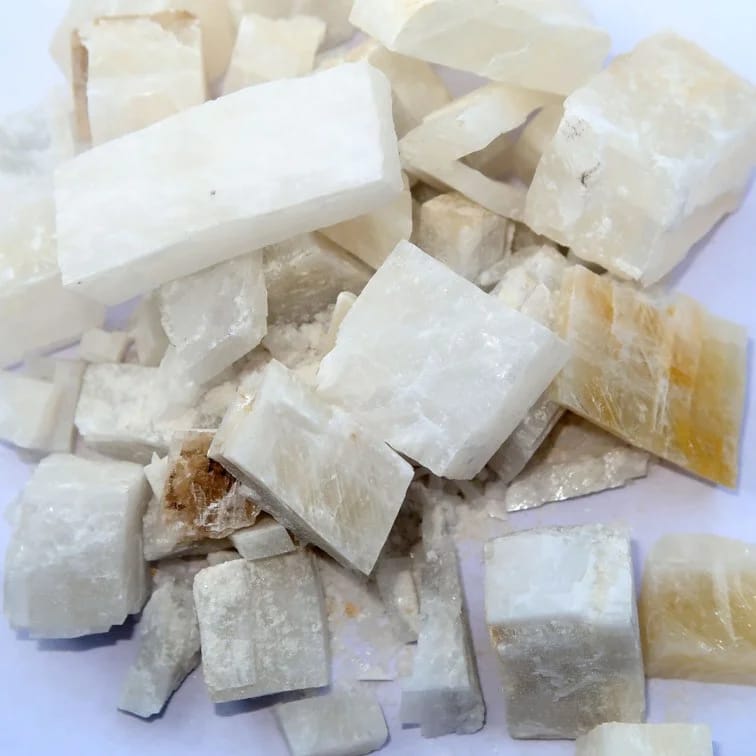 Name – Shawetanjana 
Hindi name – Sapheed Surma 
Group – Sudha Varga 
English name – calacite
MRIGSHRINGA [HART’S HORN /DEER HORN]
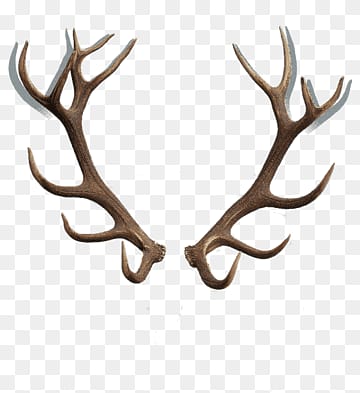 Name – Mrigshiringa /Vishaana 
Group –Sudha Varga
Description in Samhitas- The sushutra Samhita has explained that it has one of the material that act like shalya (su.sutr 26/22)
And in another two instances in kalpasthan  
In sushutra chikitsa sthana he recommended the bhams of skin, hair and horn of quadrupeds for the growth of the hair follicles.

Synonyms –
Mrigshiringa , aenshringa , mrigvishana , harinshiringa etc.
SHODHANA of mrigshringa
Shodhana process of Mrigashringa, Ashuddha Mrigashringa boil with Takra or Kanji for 3 days and get shuddha Mrigashringa .
MARANA
Material Required : Mrigashringa , Arka kshira 
Apparatus Required :Sharava Shamputa ,Mortar and Pestle
Heat Treatment : Gajaputa  
Reference :Rasa Tarangini (12/105-07)
Procedure : 

Make the small pieces of the antlers and burn them over chamber . the completely burn pieces were grounded to fine powder in a mortar and pestle. Levigate the powder with latex of Arka , prepare pellets , desiccate and encapsulate them. Subject the capsule to Gaja Puta. Repeat the process for 3 cycles. The resultant material will be black .
Bahirdhoom vidhi – 

Shuddha mrigashringa heat in open air and convert into powder form than rub with arka ksheera and subject to puta for 3 times and white coloured Mrigashringa Bhasma.
SHUKTI(MOTHER OF PEARLA)
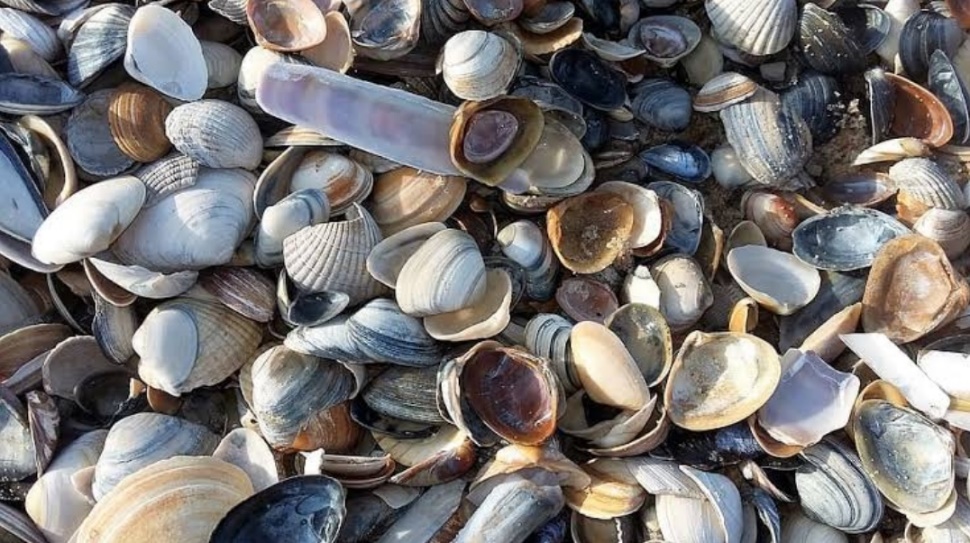 Name – Shukti  , Mukta Shukti 
Group – Shudha /Shukla Verga 
English name – Oyster Shell/Mother Pearl
Synonyms -
 Muktashukti , Shukti , Mahashukti, Muktamata 
Shuktika ,Muktagriha 

According to Rasa Tarangini, shukti is of two types.
1- Mukta shukti . 
2- Jala shukti .
 Mukta shukti is available in the sea shores of southern parts of India and Srilanka. 
Jala shukti is available in almost all ponds, rivers and also in the sea–
  Properties - It has Katu and Madhura Rasa , Snigdha Guna .
Shodhana OF SHUKTI
Method - Swedana- 
Material Required  – Shukti , Jayanti swaras /Amla(acidic) liquid.
Apparatus Required – Dola yantra , Heating device
Reference - Rasa tarangini-( 12/65-66)
Procedure – Scrap the outer surface with knife to remove the debris. Bundle the shukti in a cloth and suspended it in Dola yantra , filled half of its volume with Jayanti swrasa /acidic liquid by means of rod . subject the apparatus to heating device and start boiling with mild heat. Continue the heating for 3 hours and monitor the liquid during heating constantly by replacing the lost liquid . finally collect the material and wash with hot water.
MARANA OF SHUKTI
Material Required – Shudhha Shukti
Apparatus required – Sarava Samputa 
Heating system – Gajaputa 
Reference – Rasa Tarangini 12/67
Repetition – One 
Procedure -  Reduced the purified oyster shell in to small pieces , encapsulate them using cupels and cement the joint . Subject the capsule to heating system following traditional / conventaional heating system . And finally collect the white Bhasma .
Shankha (conch shell)
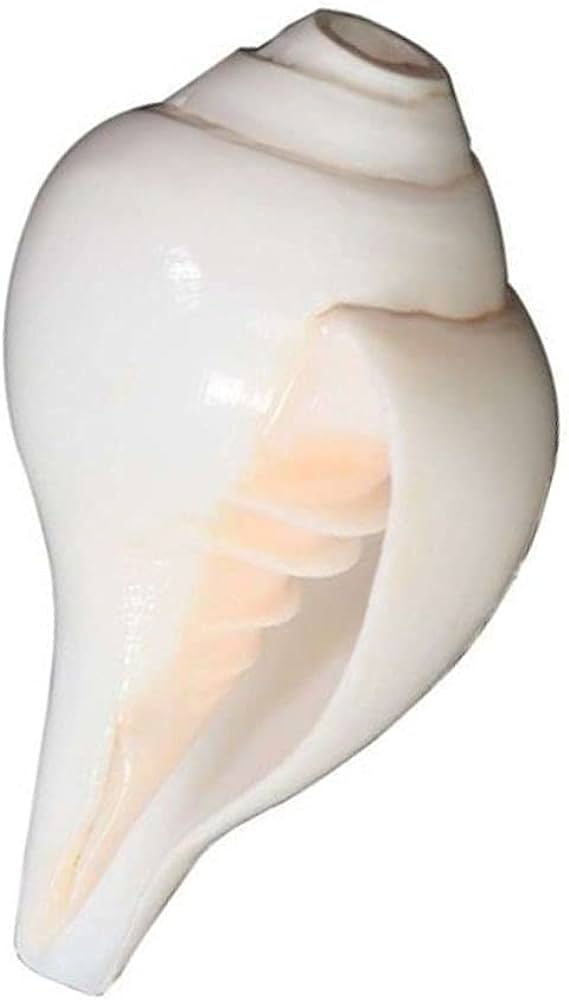 Name –Shankha 
Group –Sudha Verga 
English name – Conch Shell
Synonyms –Shankha , Shankhaka, Kambu, Trirekha ,  Sunaada, Kamboja ,
   Properties - Rasa :Kashaya ,katu ,Guna: Laghua sheeta and Virya sheeta.
Types –

  Shankha is of two types -
Dakshinavarta shankha .
Vamavarta shankha .

Dakshinavarta shankha –
 
It is rarer variety of conch shell. Since it is not abundantly available, it is considered ausidered auspicious and used in temples to blow during prayers. Therapeutically, it can mitigate all the three doshas. It is believed to alleviate the poverty of the society.
b) Vamavarta shankha –
 
This variety of conch shell is abundantly available. It is the one, which is used for purification, incineration and for all the other compound formulation.
Shodhana of shankha
Method –Swedana 
Material Required - Shankha ,Jambiri Nimbu Swarasa .
Apparatus – Dola yantra 
Procedure -
Shankha is made into smaller pieces and those pieces are tied in a cloth like pottali. It is hung in a Dola yantra containing Jambiri nimbu swarasa as liquid media and subjected for swedana of four yama. Later the drug in the cloth is washed with warm water, dried and stored as shuddha shankha.
marana of shankha
Material required  -  Shankha 
Apparatus required –Sarava Samputa 
Heat treatment – Gajaputa 
Reference –R.T (12/17-19)
  Procedure - 
The pieces of shuddha shankha are enclosed in sarava samputa. The samputa is sealed and dried under sun. later it is subjected for one gaja puta. When cool on its own, the drug material inside is taken in khalva yantra and triturated to fine powder form.
This powder is again enclosed in sarava samputa sealed, dried and subjected for another gajaputa. When cool on its own the white fine powder inside the sarava is collected and stored as shankha bhasma.
SHAMBUKA
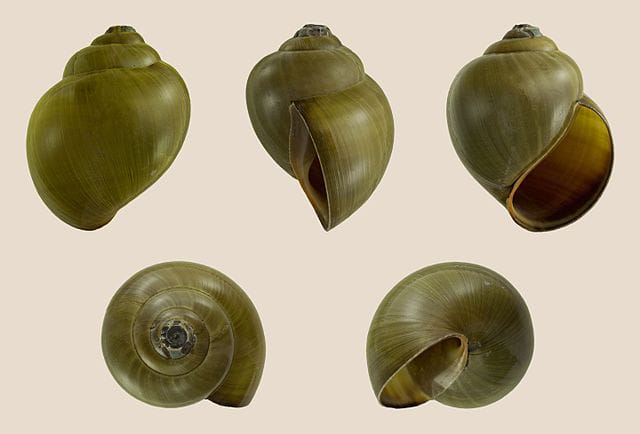 SHAMBUKA
Name – Shambuka 
Group - Sudha Varga 
English name - pila
Synonyms – Shankhanka, Shambuka  , Nakhshankha  etc.
Properties – Rasa: katu kasaya , Guna : Tikshna , Virya : sheeta , Vipaka : Madhura 
Karma – Deepana  , Pachana , Grahi
SHODHANA (PURIFICATION) OF SHABUKA
Material Required – Ashuddha Shambuka , Nimbu Swarasa . 
Appratus required – Gaja puta  .
Reference – Rasa Tarangini ( 12/58 ) .
Procedure – shambuka has been taken in a clay pot with the nimbu swarasa or any other amla Dravya and has to be boiled for one and half hour to obtain pure shambuka  .
MARANA (PROCESSING) OF SHAMBUKA
Materials Required – Shuddha shambuka , Kumari swrasa 
Apparatus – Gaja Puta 
Procedure – Shambuka has to be triturated with kumari swrasa and then it has to be sun dried and after that gaja puta has to apply to complete tha marana of shambuka and to obtain the Bhasma .
samudraphena
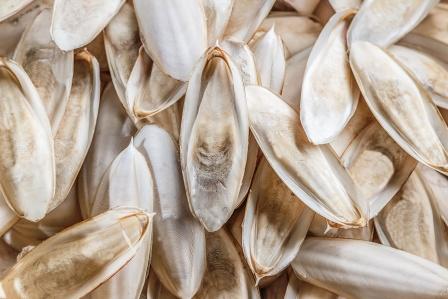 Name –Samudraphena 
Group –Sudha varga 
English name –Cuttle fish bone
Synonyms –Samudraphena,Phena ,Saphena, Phenaka , Abdhiphena
Properties – Shuddha samudraphena will have Kashaya rasa and  sheeta virya.

Discription in Samhita - It has been prescribed for various aliment in allmost all major classics (samhitas) .

Where as Sushuruta has reffered it at several placec .
 
For arresting the excessive bleeding (S.S 14/36) .

Treatment of Kustha in the form of lepa (S.Chi. 9/10) .

As one of the ingredient in churnanjana in the treatment of shula (S .UT 12/51)
SHODHANA of samudraphena
Shodhana Methods- Bhavana 
Material requird – Samudra phena ,Nimbu Swaras 
Apparatus required –Khalva Yantra 
Reference –Rasendra Chudamani/Rasa Tarangini 
Procedure- Scratch the hard shell part on the dorsal side and take the soft part in a mortar and pestle.
Levigate it with lemon juice and desiccate the material and store .
Latest Research :The experiment was conducted to determine the feasibility of cuttle fish back bone as a new xenograft in the treatment of bone defects and prelimintry data on callus formation , osterogenic capacity and bone repairing suggest that cuttlefish neck bone could be considerd an alternative xenograft material in orthpaedic application .  (Zafer okumus 2004)
Kurmapristha
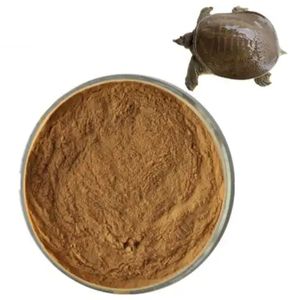 Name - kurmapristha 
Group –Sudha verga 
English name –Tortoise bone
SHODHANA OF KURMAPRISTHA
Take a small pieces of ashuddha Kurmapristhaand apply swedana (boil) with nimbu swarasa for 2 yama (6 hours) and get shuddha Kurmapristha
MARANA  OF KURMAPRISTHA
Small pieces of shuddha Kurmapristha  keep amidst kumari swarasa and subject to puta, collect and again rub with kumari swarasa and again subject to puta  for 2 times and collect white coloured Kurmapristha bhasma .
Kukkutanda tawak
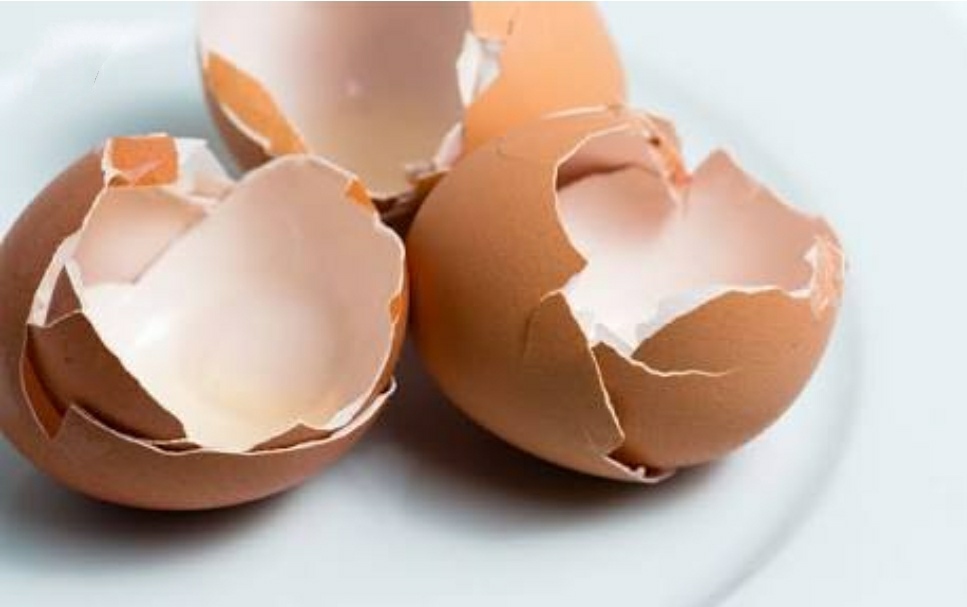 Name –Kukkutanda Twak
Group – Sudha varga, 
English name –Egg shell
Shodhana  OF KUKKUTANDATAWAKA
Method –Nimajjan and Kshalan
Material Required –Kukkutanda Tawaka 1 part Navasadar 1/8th part and Saindhava Lavan 1/8th part 
Procedure –Dissolve the Saindhava lavan and Navasadar in the said proportion in water and step the shell in the water and allow to stay for 4-5 days 
Remove the inner membrane and wash with water
MARANA of kukkutanda tawaka
Sawedana -
 Required material–Shuddha kukkutanda Tawak , Kumari Swaras 
      Apparatus – Khalva Yantra , Sharava (puta) yantra .
      Repetition - 3 cycle 
      Procedure – Grind the Shuddha Kukkutanda Tawaka to fine                    powder by taking them in a mortar and pestle. 
      Levigate with Kumari Swarasa, prepare pillets and desiccate them in shade. 
      Encapsulate the pellets in earthen soccers ,seal the joint and subject the capsule to Gaja puta .
      Collect the material on anneling and repeat the process for    three time .
DOSE AND ADJUVANT ( ANUPAN )
ANUPAN
DOSE
VARGA
Sudha

Khatika
Godanti 

Shawetanjana

Mringashiringa

Shukti
2 –Tola
1 year child 30-60  drop

b) 1/2 to 1 masha
c)  1-3 Ratti (Rasatarangini) 
     1-2 Masha(rasamritama)
d) According to Godnti

e) 1-2 Ratti


f) 2 Ratti
………

Water
c) Honey , milk, Cow Ghrita
d) According to Godanti
e) Honey  , Ghrita , Milk,  Navaneet 
f) Honey , Ghrita , Milk
VARGA
DOSE
ANUPAN
g) Shankha

h) Shambuka 

i) Samudraphena 

j) Kurmapristha
 

k)kukkutandatawaka
g) Nimbu swrasa, hot water
h) Nimbua Sawrasa , Hot water 
i) Honey , water
j) Honey, Guduchi satwa
 
k) Navaneet , Sharkara , Milk ,  Honey
g) 2 Ratti

h) 2 Ratti

2 Ratti

j) 2- 4 Ratti


k) 2-4 Ratti
FORMULATION
Sudha Varga
Formulation
Churnaodaka


Khatikaadi  Peya 
Dashansansakara Churna 
Mugdha Ras

Godanti Bhasma 
Balapanchabhdra  rasa 
Muktavati 
Shankhadarawaka rasa 

Kaparda sundar rasa 
Jawaharmohra vati
Jawarankush rasa 
Trinetra etc .
a) Sudha (chuna)

b) Khatika 




c) Godanti




d) Mrigshiringa 







b
Pravalpanchamruta rasa  
Visamajwarantak rasa 
Garahnishardula rasa 



Agnikumara rasa 
Agnisandeepana rasa 
Kaphaketu rasa
Mahashnkha vati  


Shambuka Bhsma

Samudraphena Bhasma 

Kurmapristha Bhasma

Kukkutanda Tawak Bhasma
e) Shukti 





Shankha 







g) Shambuka 

g) Samudraphena

h) Kurmapristha

i) Kukkutanda tawaka
CLINICAL USE
Sudha (Churnodaka )

 Is indicated for Basti, Sevana and Kavala apart from its preparation of Kshara (alkali) . Sudha Khatika along with cold water pravahika , Pittasra and Grahani.


Khatika  Bhasma 

Daha, Raktvikara , Raktsarava Rodhaka , Grahahani, Netraroga .


Useful to mitigate Pitta, Burning sensation , Ulcers etc.
Godanti Bhasma 
Arrest bleeding and ameliorates hyperacidity. It helps in healing of ulcer in acid-peptic disease. In burning sensation of body Godanti Bhasma is the choicest remedy. It arrest bleeding in diarrheoa and dysentery. 

Mirigshiringa 
Hritshula (angina). parshvashula, Jvara, Kasa, Shwasa, Balya, Kantivardhaka etc.
Shukti 
Useful in abdominal colic. It act as antidote, carminative and digestive.
Shankha Bhasma

It is indicated in gastrointestinal disorders like Amla Pitta, Parinama Shula, Grahani (Irritable bowel syndrome) and Agnimandhya which is clinically proved.  Useful in hyperacidity, dyspepsia and gastro - esophageal reflux . 

 It is balya strength. It is usefull in Tarunya Pidika (acne vulgaris) .
Sambuka Bhasma
 Is useful in udar shula (abdominal colic), hyperacidity and Atisar (diarrhea), Netra roga (eye diseas) .

Samudraphena 
 It enhances the intestinal motility (sara guna). It is useful in all types of netraroga as it is chakshusya. It is good appetizer. It dries up the infectious secretions from ears and good against visha dosa. It has kashaya rasa, mitigates  kapha dosha and is useful in all types of kushtha roga .
Kurmaprishtha, 

It is very useful for bala and it gives strength to bone.

Kukkutanda Tawak 

Hridya, Balya, Mamsa vardhaka, Vajikara, Prameha , Shukravikar Impotency , Menorrhagia Leucorrhoea ,
Sikata varga
Name : Sikata

Group : Sikata,Parthiv 

Modern : Silicate

Discription in Samhita :It has been found  mentioned in major classics like Charak , sushruta and Asthanga Sangrah etc .
Dugdha pashan
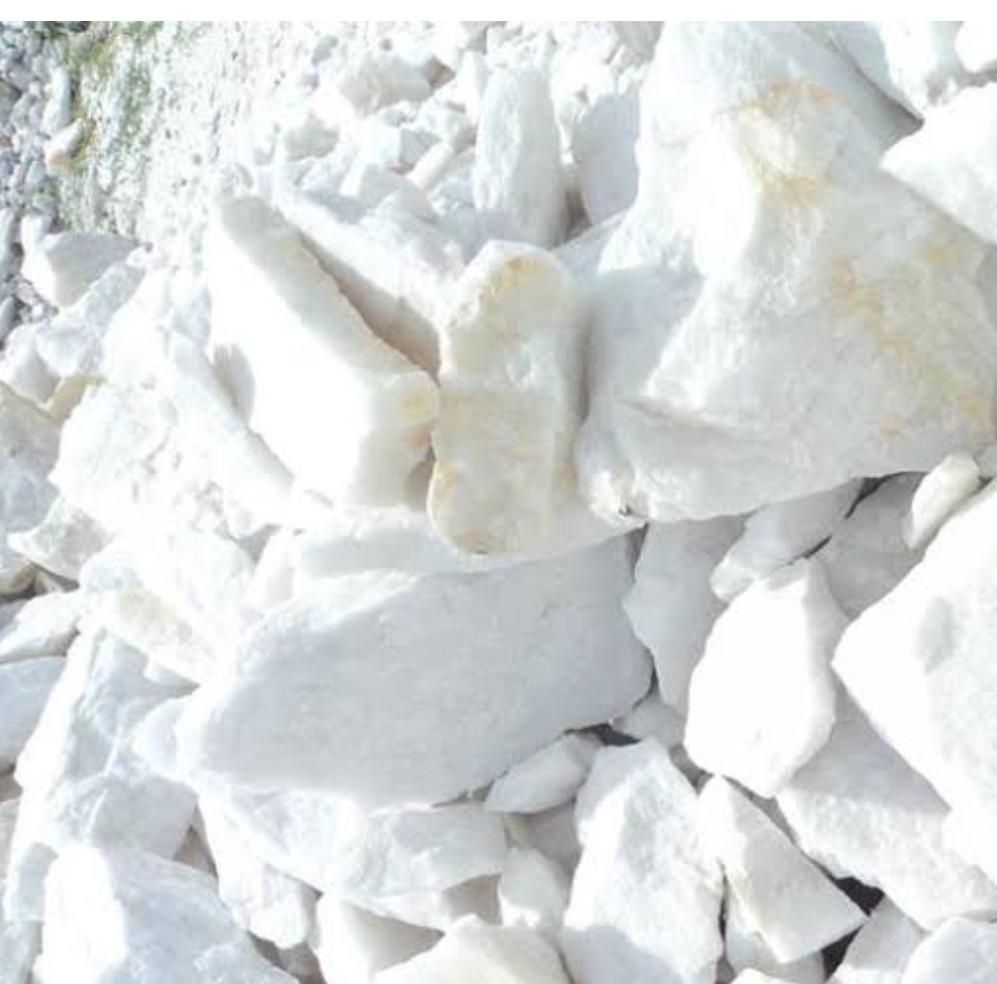 Latin Name: Dugdha Pashan

Group: Silicates
English Name : Talcum, French chalk, soft stone
Availability of Dugdhapasana – It is found  in Italy, France, Germany, Switzerland, New Zeeland 

Synonyms : Dugdha pashana, Dugdha pashanaka, Dugdha, Dugdhi, Dugdha Shila, Ksheera Kshava, Vajrabha, Deeptika , Soudho , Gomedha Sannibha, Dugdhopala, Dugdha Drushad .
PROPERTIES
Rasa:        Madhura
Guna:      Snigdha , Sheeta 
Verya:      Sheeta 
Karma:    Grahi , Vrana Ropaka ,     Raktastambhana, Danta Roga hara
Marana OF DUGDHAPASHAN
Levigate Dugdha Pashan in Satapatri Rasa, prepare pellets, allow them to dry, encapsulate them and subject the capsule to graded heating system by applying Gajaputa.
Nagapashan
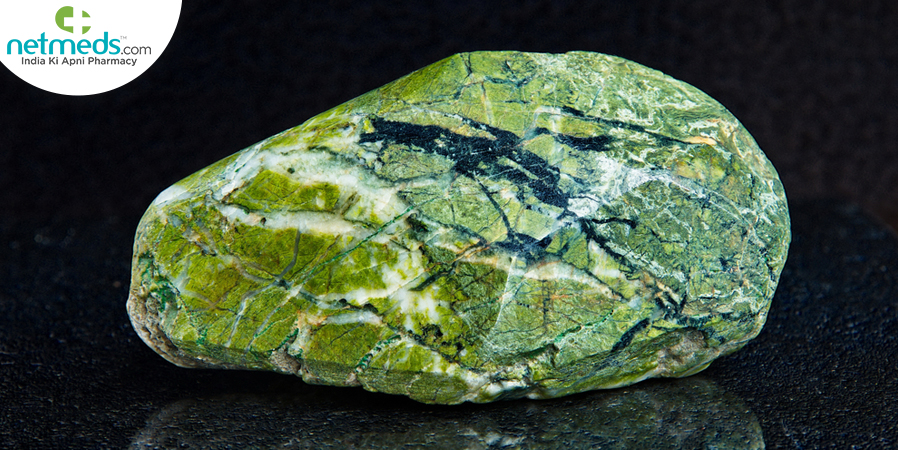 Name : Nagapashan
Hindi name : Jaharmohra 
English name : Ophite/Serpentine
Nagapashana: Nagashama is Available in China, Tibbet, Laddakh , Garhwal and Nepal mountains . 

 Colour: Harita (green), Peeta (yellow) and Swethabha Yukta Varna (White) 

 Synonyms: Nagapashana, Nagashma
Properties: 
It acts as Medhya (Intellect promotor), Saumanasya janana (Attractive), Mastishkya (Neuro-tonic), Yakrith balakar (tonic for Spleen), Ojovardhaka (Immuno boster), Visha hara (Antidot), Atisara hara (Antidiahrreoal), Hrudhaya dhourbalya hara (Cardio-tonic) and Vamanahara (antinauseatic)
Shodhana and Marana :

 Both these procedures are not mention due to there is no requirement.
Pishti

Material required  :

 Shuddha Nagpashan ,Rose water 
Apparatus required : 

Kharal Yantra 

Nagapashana is to be triturated with Taruni Jal (Rose water), for 3-4 days.
Kausheyashma
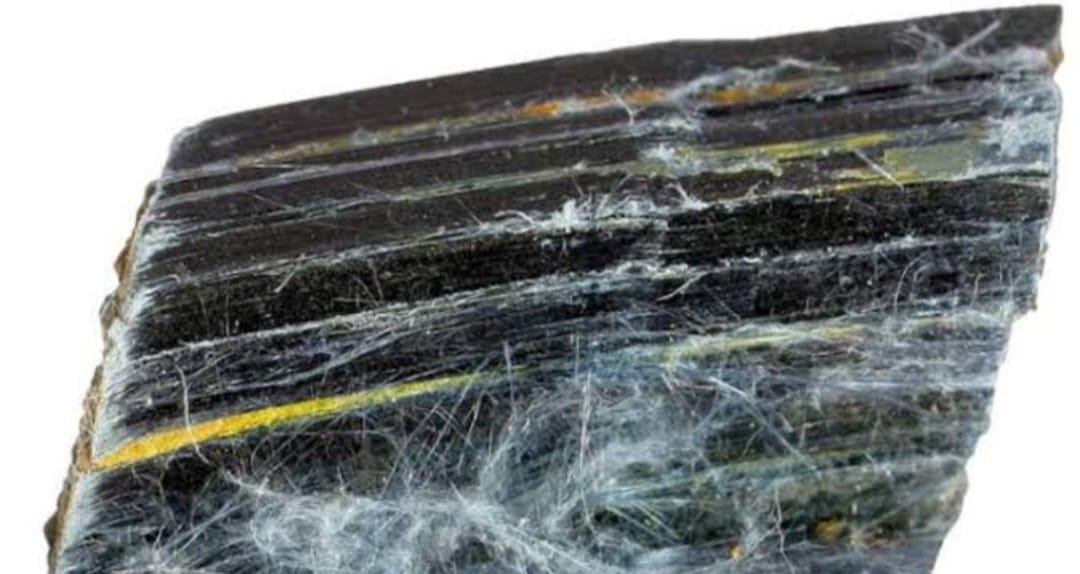 Name : kausheyashma 
Group : Sikata varga 
English : Asbestos
 Hindi : Resmi patthar
Properties: Verya: Sheeta and Raktastambak .
Shodhana: 

This process is not mention due to there is no requirement .
Bhasma: 

 Kausheyashma is triturated with kumari swrasa and kept in Sarav samput (Mud smeared cloth earthen pot), subjected to Gaja Puta . After 5 to 8 Puta we obtain white colour Bhasma
Pishti:


 Fine powder of Kausheyashma, triturated with rose water, for 3-4 days
Badarashma
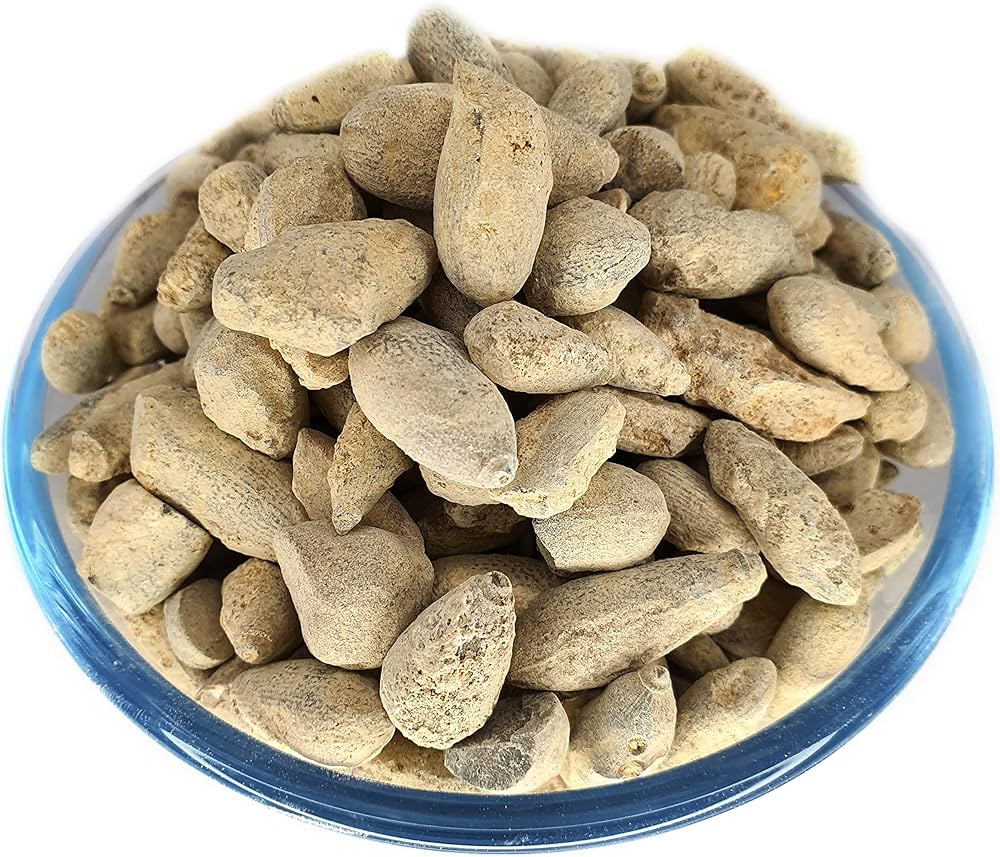 Name – Badarashama 
Group – Sikta Varga 
English name – Silicate of lime
Availability of Badar-Pashana is in Arab, Seria, Mishra, Iraq, Afghanistan, Jordan, India and Pakistan.

 Synonyms – Badrashama , Ashmabhida , Pashanabadara , Badripashana

Colour: It is brownish in out-side and greenish white from inside
Shodhana OF BADRASHAMA
Methode-
Marerial Required –Badarashama ,Mooli swaras , Kadlikanda swrasa 

Apparatus Required – Heating device, Vessels , Iron pan .
Procedure –
It has to be heated red hot and then dipped in decoction of Kadlikanda Swarasa (Juice of Musa paradisiaca L.) or in radish (Raphanus sativus L.) juice for 7 times, taking care not to allow the pieces to get shattered.
MARANA
Levigate the material with the addition Mooli Swarasa in a mortar and pestle. Encapsulate the pellets and subject the capsule to heating system. Collect the material on annealing.

Grade of Heating : Gajaputa

Repetition  : Repeat the process for 7 cycles.

 Pisthi:

 Levigate the material by taking them in mortar and pestle with the addition of rose water repeated till the material becomes very fine.
VARGA
DOSE
ADJUVANT
………





 Shahad , arka gulab 
Arka kevda , dugdha


 Shahad , dugdha 




 Shahad , kalikanda swrasa ,mooli swrasa ,jal ,dugdha
Dugdhapashan 





Nagapashan 



Kausheyasma 




Badrashama
1 – 2 Ratti 





2 – 8 Ratti 




2 – 4 Ratti




4 – 8 Ratti
CLINICAL USE
Dugdhapashana – Grahi ,
                                           Varanaropan (Wound healing ) 
                                           Dantroghar ( Dental disorder ) 
It is usefull in curing jawara (Fever ), Adhman , Kasa ( Cough) Sawas  (Respiratory disorder ) 



Nagapashana – It is said to be useful in preventing the emesis  .
It also said to be specifically useful in cardiac aliment .
Ojoverdhaka ( Immune Modulator ) , Vishahar ( Antidote )
Kausheyashma –
Dantamanjan (Tooth powder) is preparing with Kousheyashma as ingredient, indicated in teeth and gum problems (Danta Rogas, Danta Shithilya, Danta Puya). 

It is also used in Raktodgama (Bleeding disorder), Puyodgma, Pyorrhoea, Prameha and Pradara Roga (Dysmenorrhea) . It cures Fever, Asthma and Cough .

                             
                              
 Badarashama – It is said to be -
                                     Mutral ( Diuretic )
                                     Vaman nashak ( Antiemetic) 
                                     Mutrakricchra ( Dysuria ) 
                                     Mutraghata ( Urine Retension )
It is also said to be useful in Mutrashmari ( Urinary Calculi )
MODERN PROSPECTIVE OF SUDHA VARGA
Sudha Vargiye Dravya mainly contains calcium compounds chiefly calcium carbonate (CaCO3), calcium oxide ( CaO ) and some amount of calcium silicates. Calcium carbonate is widely used in the treatment of peptic ulcer. 

 It is a fast acting antacid and reduces gastric acidity resulting in an increase in the pH of stomach.

 Calcium being the main ingredient plays an important role in many physiological activities not only related to bones but also includes Blood Clotting, Nerve Conduction, Muscle Contraction, Regulation of enzyme activity and Cell Membrane function . 

It takes part in production of many enzymes and hormones which regulate digestion process and metabolism
Calcium is essential for the normal transport of nutrients through membranes, Blood coagulation and Muscle functioning .

It prevent blood loss if ulcers are bleeding, heal the ulcers by muscle contraction and hardening and also reduces the pain by regulating nerve function and perhaps most importantly, Calcium is the main buffer used in the body to neutralize acids and maintains the proper pH . 


Stimulation of acid secretion by the parietal cells occurs by at least three major pathways: the cholinergic transmitter such as acetylcholine, histamine, which is locally released in the gastric epithelium and the hormone gastrin .
Shankha Bhasma acts like antacid. 
Its acid neutralizing capacity, speed of antacid action and prolonged buffering action were excellent.  Shankha Bhasma causes noteworthy decrease in ulcer index in both the indomethacin and cold resistant stress models for studying Peptic ulcer disease. 

Study revealed that Mukta Bhasma rendered dose dependent protection produced significant protection in cold restraint stress induced gastric ulcer and diclofenac induced ulcer in low doses of therapeutic range when compared with control.
Thio barbituric acid reacting substances of stomach in ulcer induced rate was also by Mukta Bhasma .

The study conducted to assesses the effectiveness of Pravalapanchamrita (formulation containing Mukta Bhasma, Shankha Bhasma, Shukti Bhasma, Varatika Bhasma and Pravala Bhasma) in patients of Amla Pitta and conclude that it is a highly effective medicine  .
CONCLUSION
Sudha varga plays important role in Ayurvedic therapeutics as well as modern medical scenario.

Sudha varga (calcium compound) in all disease related to calcium and gastro instestinal disorders. So with its proper use, success can be achieved on many diseases in the future.

 In context to the present review, it can be concluded that the ingredients of Sudha Varga Darvya can be regarded as the contributing factors in the treatment of peptic ulcer, gastric ulcer, IBS etc. It is worthy of exploring the opportunity of employing the therapeutic advantages of Sudha Varga Darvya.
Medicinal use of Sikata varga starts since Samhita Period. But in the various texts book of medieval period considerable use of Sikata or silicate containing used in treating disease and iatrochemistry. A separate group of Sikata along with group of metals and minerals were found place in classical text of Rasa Shastra. But name and counting of Sikata members arevaried in all text
REFFERENCES -
Sharma Sadananda, Rasa Tarangini, edited by Shastri Kashinatha, 11th ed. Motilal Banarasidas Delhi. 11/223–229, (1989). 28. 

Trikamji Yadavji Acharya, Rasamritam, trans by Joshi Damodar, 1st edition, chaukhamba Sanskrit Bhavana, Varanasi:, page no.-122, (1998)  . 

Mishra Siddhinandan -Ayurvediye Rasasastra, chaukhamba orientalia, Varanasi, chapter-Sudha Varga, p.no.-571, 2007
Reddy KRC, The text book of Rasashastra, 1edtion, Varanasi, Chaukhamba Sanskrit Bhavan, 2007, P522- 24

.Pandey Z. G. A pharmaco–clinical study of Shankha Bhasma alone and Shankha Bhasma along with Amalaki Churna in the management of Amla Pitta, Post Graduate dissertation, IPGT and RA, Gujarat Ayurved University, Jamnagar (2000).

.Murty K.R. Srikanta, Editor Sarangdhara Samhita by Sarangdhara, Chaukhamba Orientalia: 2010, P266-67.

 Murty K.R. Srikanta, Editor Sarangdhara Samhita by Sarangdhara, Chaukhamba Orientalia: 2010, P251
Ravindra angadi, 1st edition, the text book of rasa shastra, chaukhambha praksahan, 2016; page no. 364 

Trikamji Yadavji Acharya, Rasamritam, trans by Joshi Damodar, 1st edition, chaukhamba Sanskrit Bhavana, Varanasi:, page no.-119, (1998) 

Sharma, S. (2014). Editor, (Reprint 8th ed.). Rasatrangni, Chapter 11, Verse 234-236. Varanasi: Motilal bnarashi dasa, 282-283.

 Shawami, B., Rasa, D., Sudha, D. Vigyaniya: Chapter 9, Rohtak: Naath Pustak Bhandaar, 343 

Jha, C.B., editor, (Reprint ed.). (2010). Ayurvediya Rasashastra, Chapter 9, Varanasi: Chaukhambha Subharti Prakashan, 447.
Loevenhart, S. and Crandall L. A. Calcium Carbonate in Treatment of Gastric Hyperacidity Syndrome and In Gastric and Duodenal Ulcer; JAMA; 88(20):1557–1559. (1927)  

Meletis Chris D., Zabreskie Nieske, and Rountree Robert Clinical Natural Medicine Handbook. Mary Ann Liebert, Inc.publishersp.213 Available Onlinehttp: //www.liebertpub.com/dcontent/files/samplechapter s/ Sample_Clinical Natural Medicine Handbook.pdf (2008)
 
 Akhter Mymoona, Gastrointestinal Agents, Available Online. http://nsdl.niscair.res.in/bitstream/12345689/707/1/revised+Gastrointestinal+agents.pdf. (2007) 

 Piste Pravina, Didwagh Sayaji and Mokashi Avinash, Calcium and its Role in Human Body. International Journal of Research in Pharmaceutical and Biomedical Sciences; 4 (2):659– 668. (2013) 

Dubey N, Mehta RS, Saluja AK, Jain DK, Antiulcer activity of a traditional pearl preparation: Mukta Bhasma, RJPT, 2:287-90.(2009) 

 Chauhan Omi, Ghelot A, Rathore R, Chaudhary R, Anti peptic ulcer activity of MuktaShukti Bhasma, Pak J Physio, 6:20-31.(2010)
An International Journal of Research in AYUSH and Allied Systems

 AYUSHDHARA | March - April 2016 | Vol 3 | Issue 2 602 


A THERAPEUTIC APPROACH OF SUDHA VARGA DRAVYA WORK STATUS RELEASE  TO GASTROINTESTINAL DISORDER

 Vivek Thakur  * P.G. Scholar, Professor, Department of Rasa Shastra & Bhaishjya Kalpana, Uttarakhand Ayurveda University, Gurukul Campus, Haridwar, Uttarakhanda, India.

 Ph.D. Scholar, Department of Dravya Guna Vigyana, Faculty of Ayurveda, I.M.S, B.H.U, Varanasi, India.

Critical review on Sudha varga and its therapeutics use – Deepak kumar Tiwari M.J.P. Rohailkhand University 

Sikta varga (silicate containing compound ) in ayurvedic medicine 
Article – January  2021
Yadevendra Yadav Uttrakhand Ayurved University , Dehradun
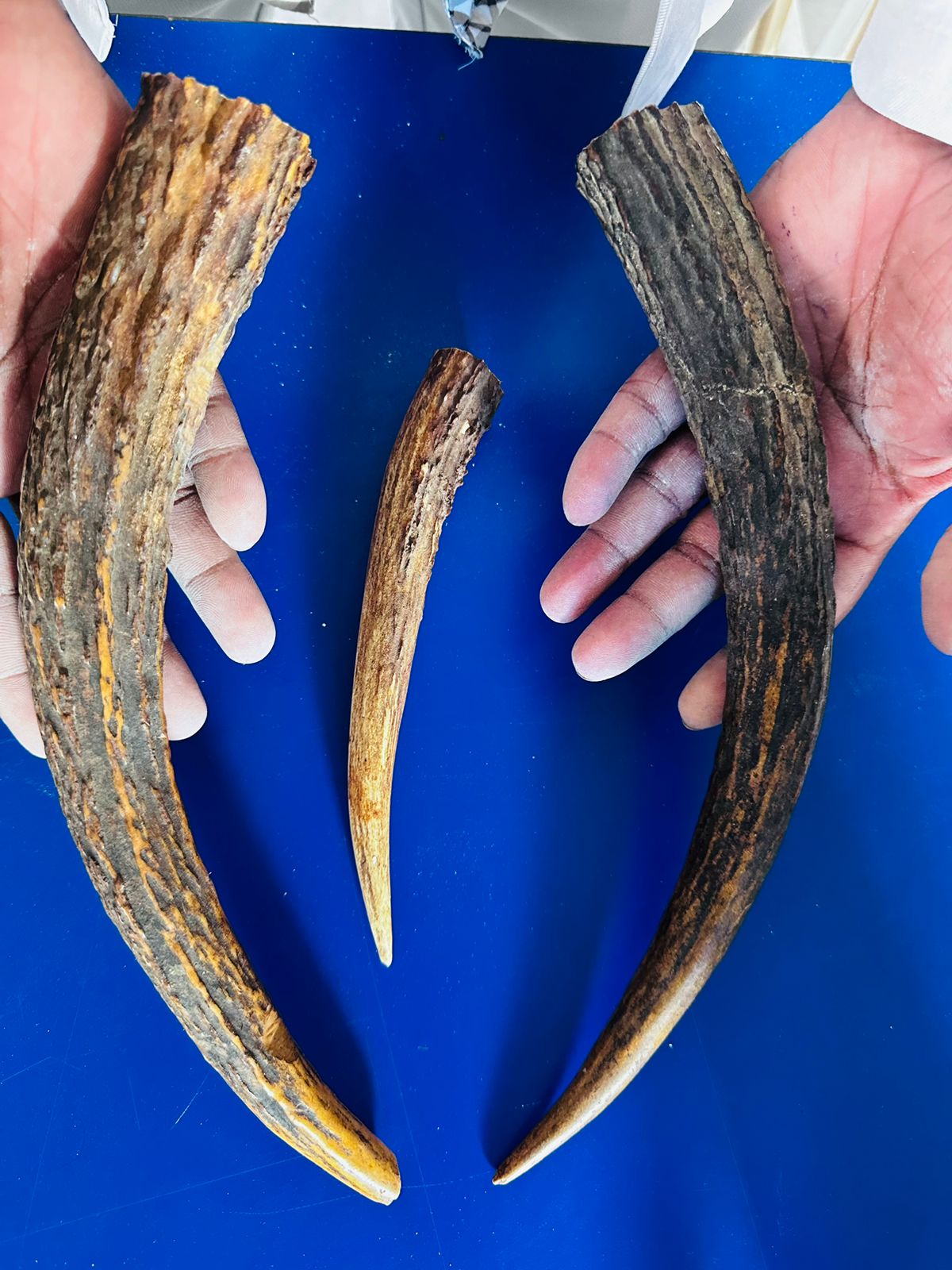 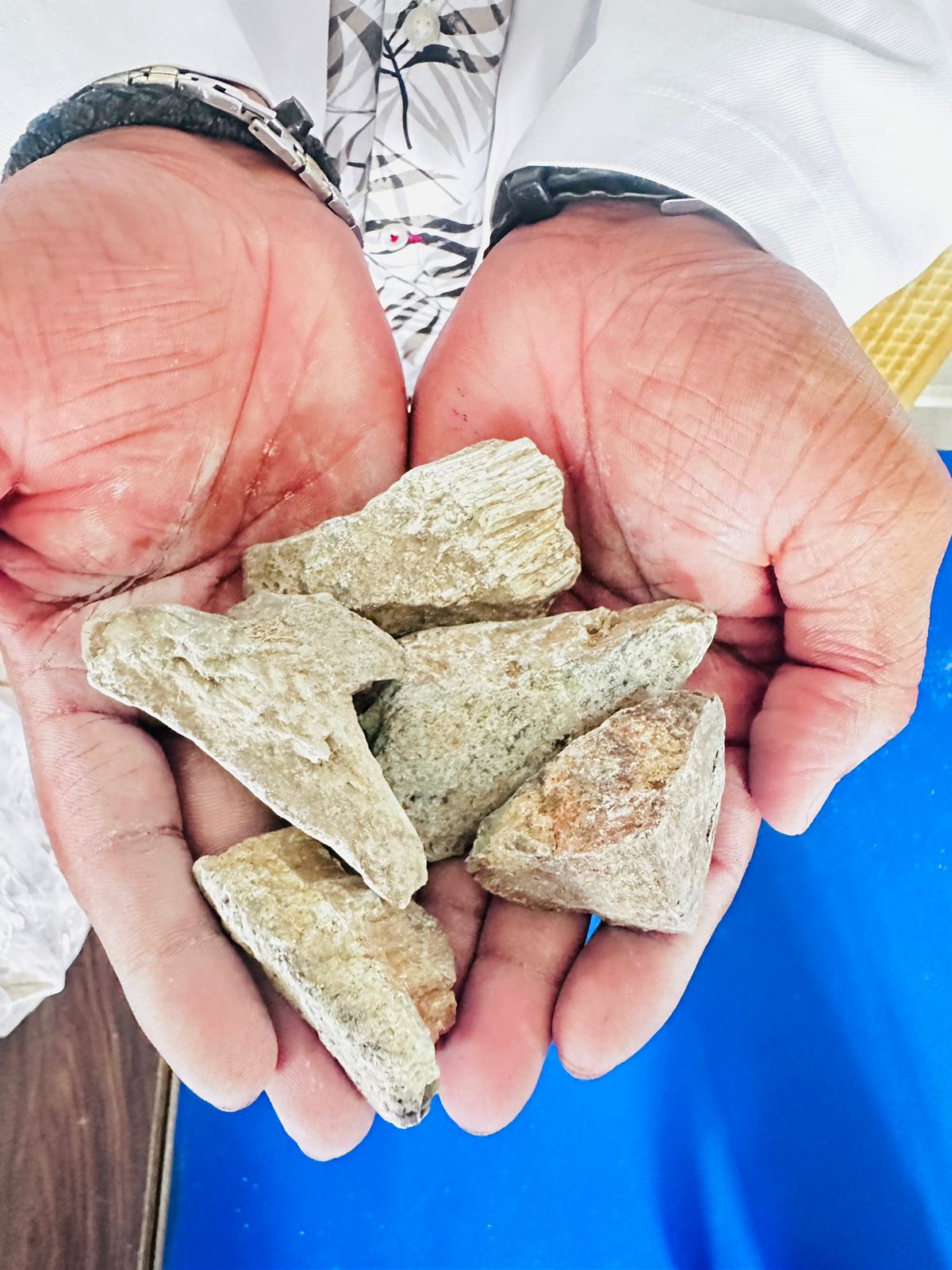 nagpashan
mrigshiringa
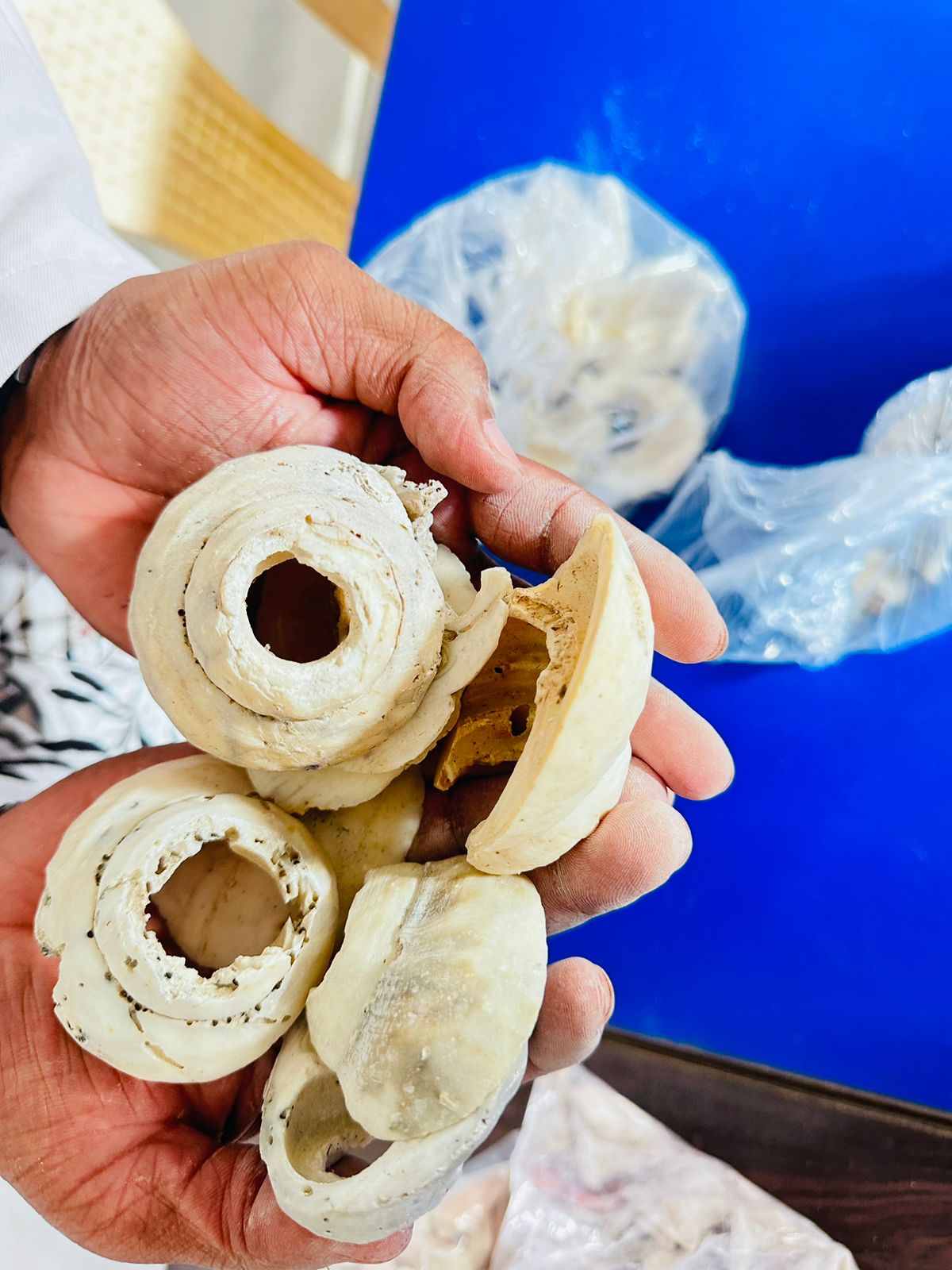 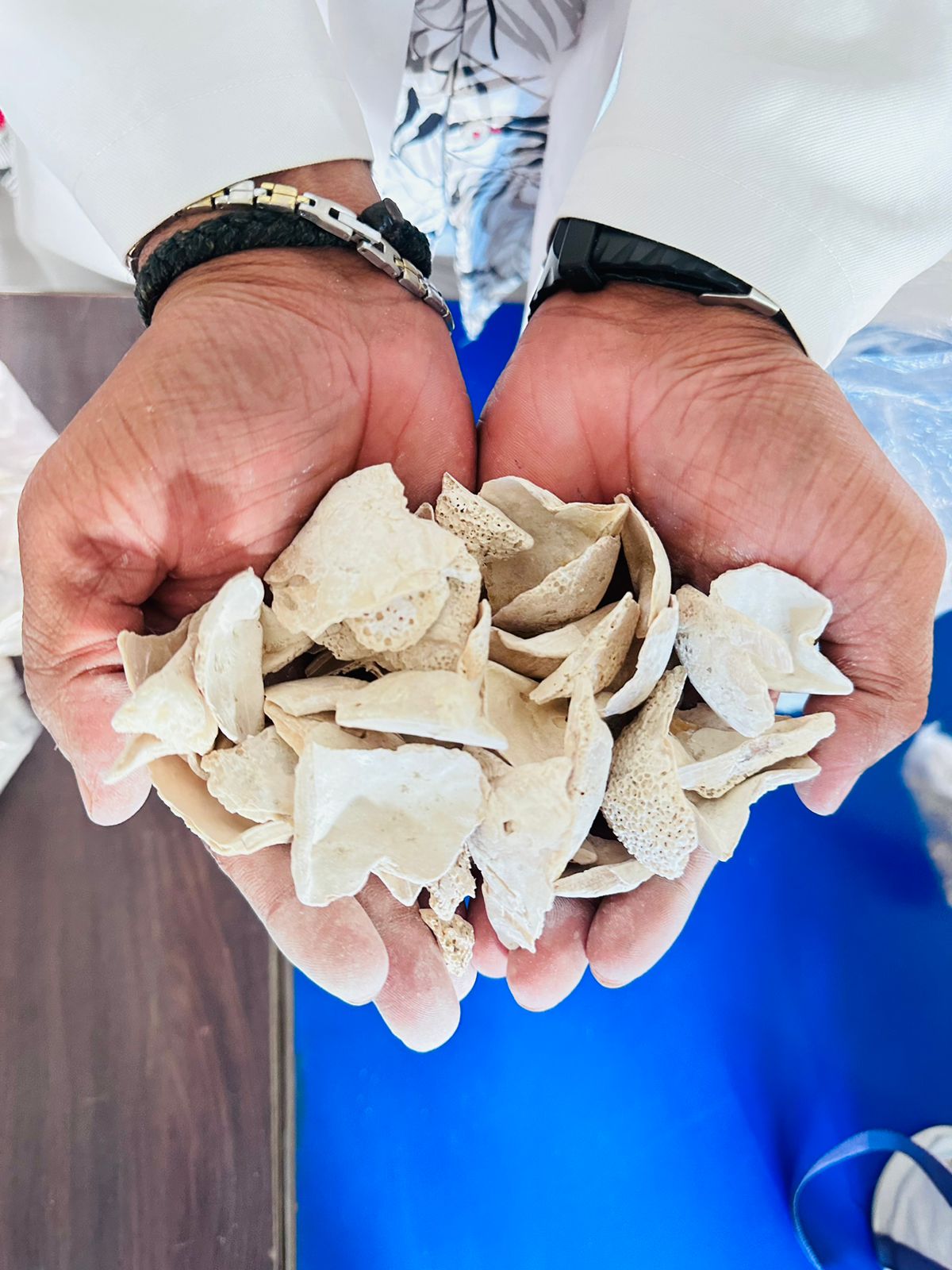 shankha
shukti
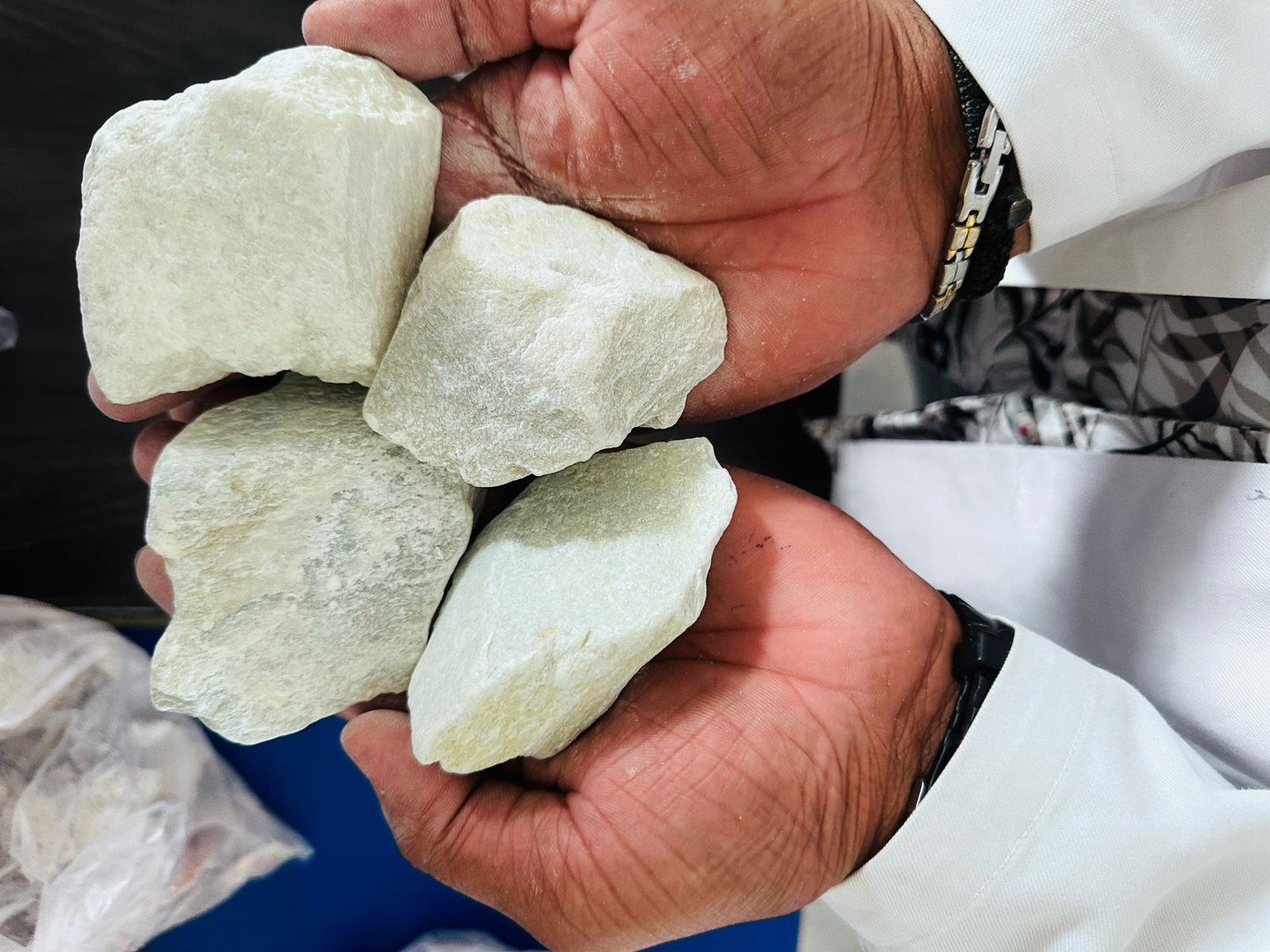 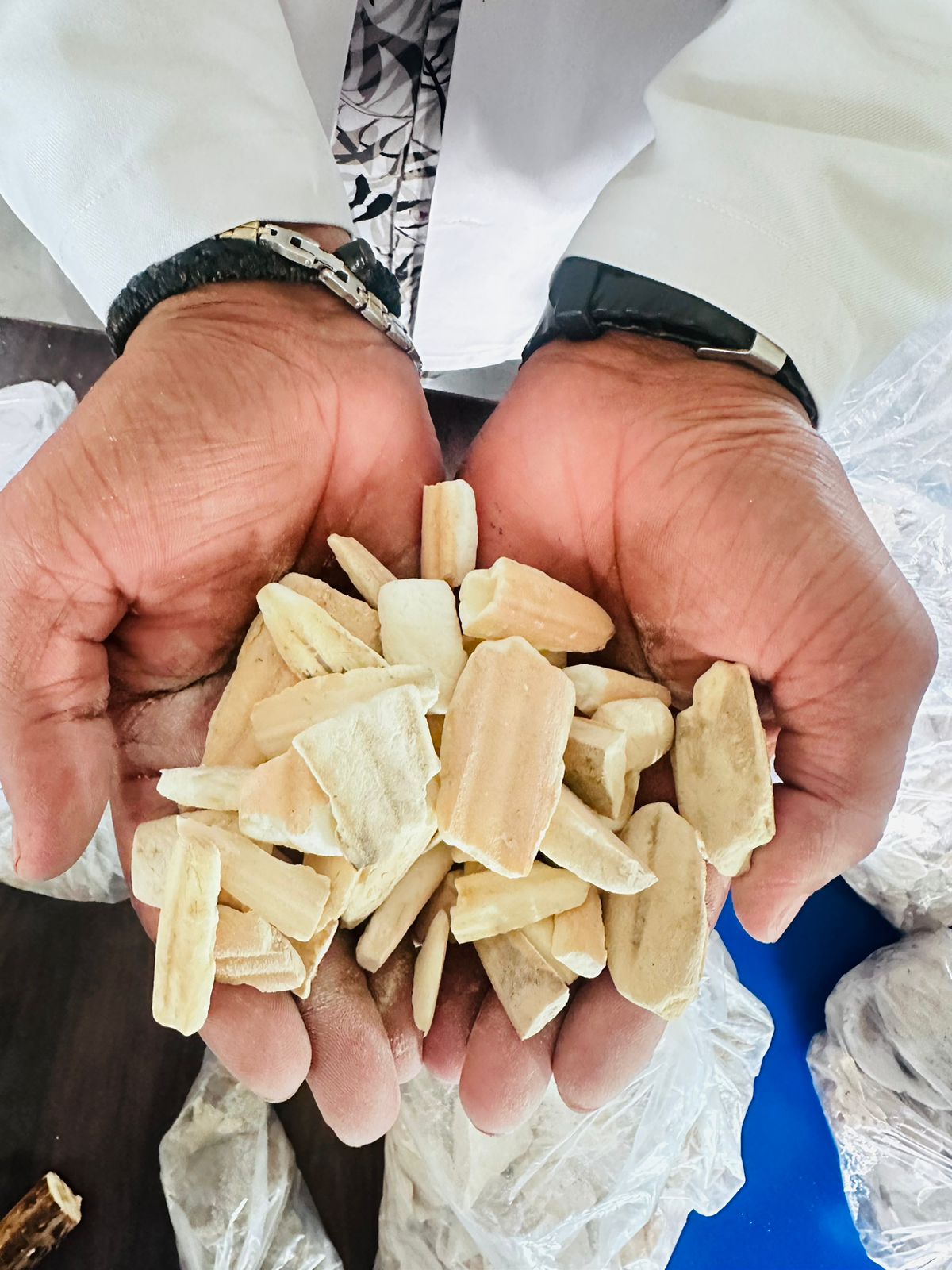 chuna
samudraphena
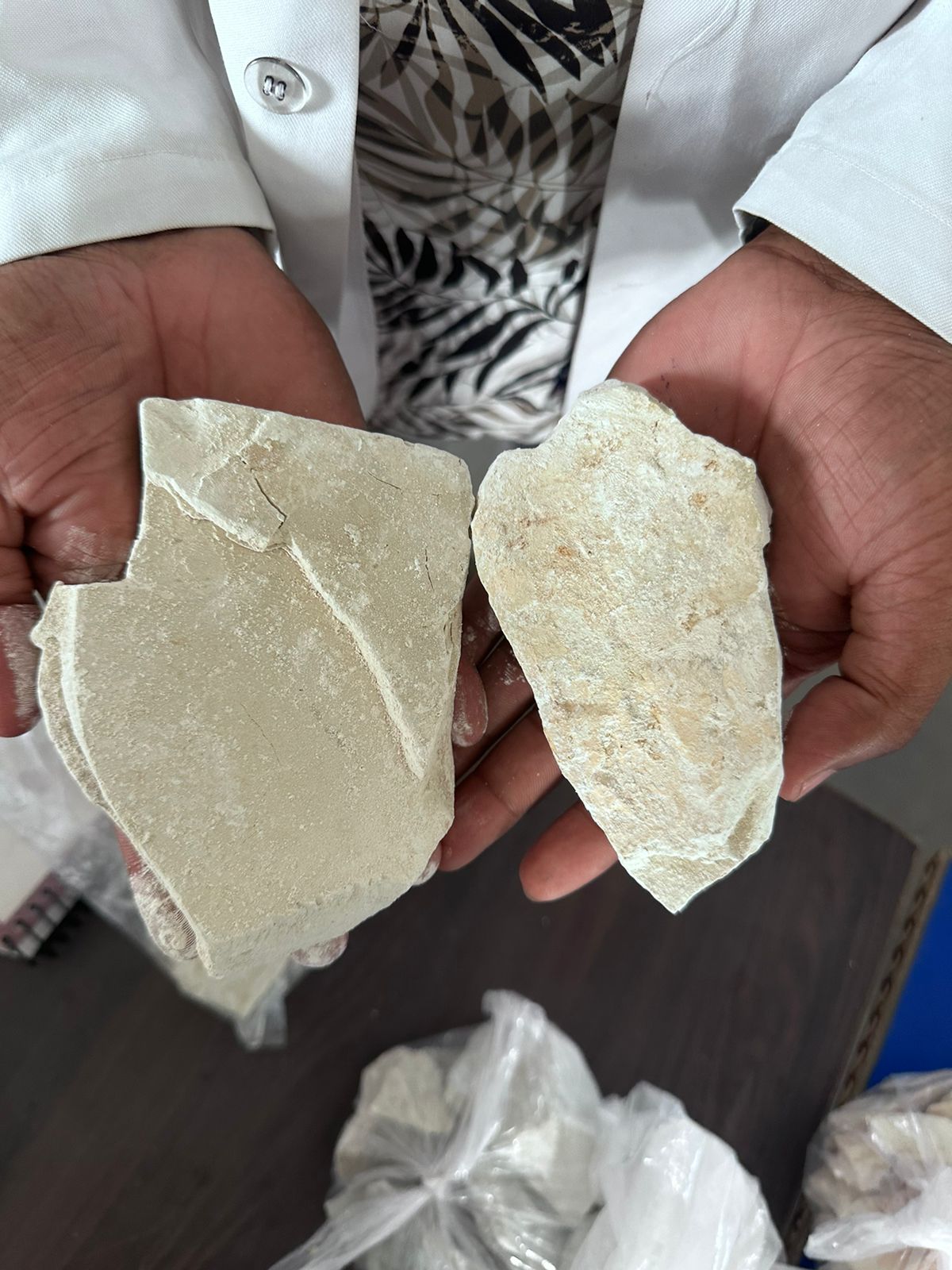 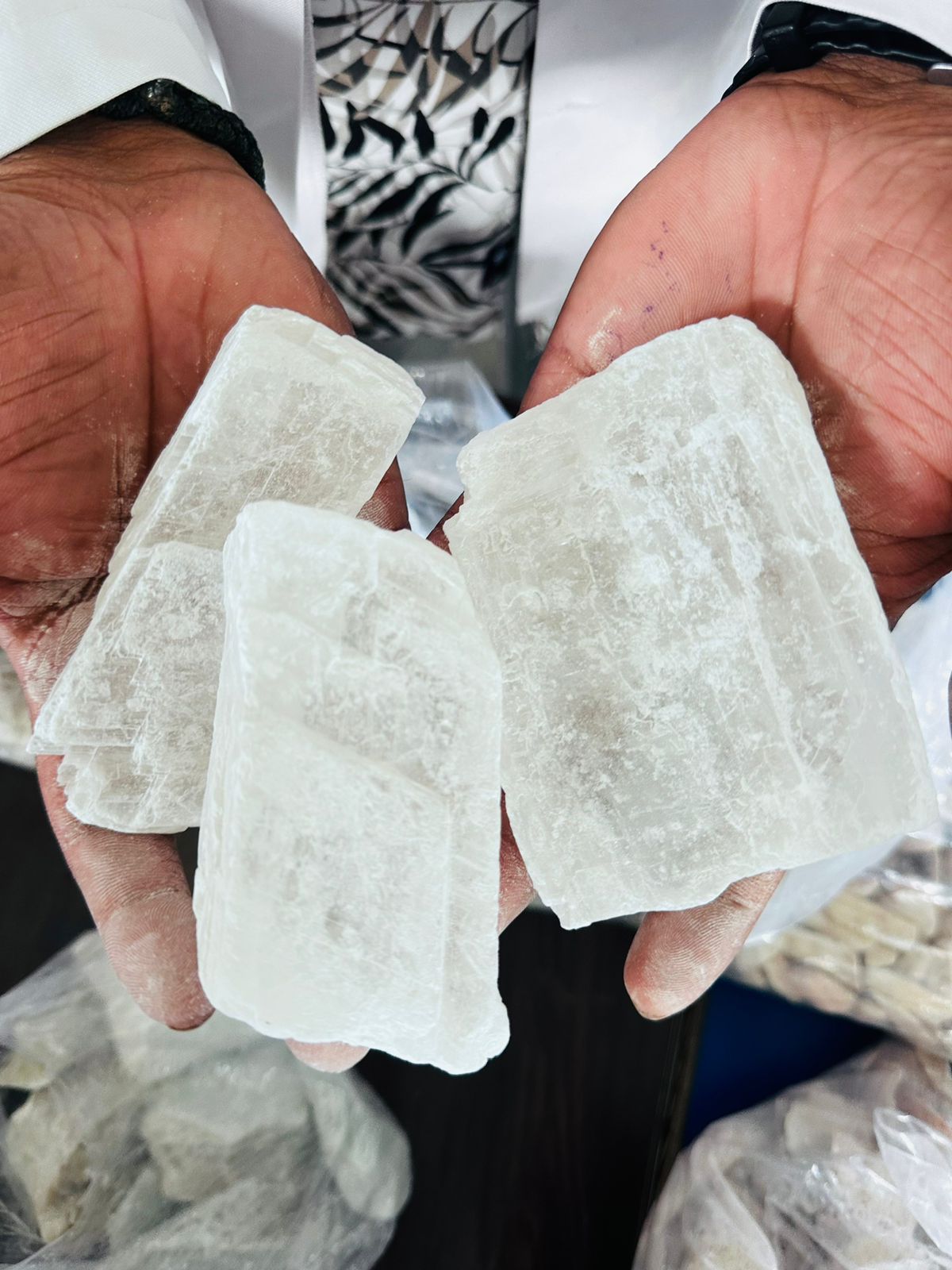 godanti
khatika
THANK YOU